ELs and RTI (MTSS)
Understanding the RTI (MTSS) Process for English Learners

Special Populations Conference 2017 
September 21, 2017
ELs and RTI (MTSS)
Lea Ann Dunklee, Ed.S
ELL Coordinator
Tupelo Public School District
ladunklee@tupeloschools.com
(662)690-5023
ELs and RTI (MTSS)
Objectives:
Best Practices for Tier 1 
Best Practices for Tier 2 and Tier 3 
Special Education  Referrals For ELs Who Have Not Responded To RTI (MTSS)
Best Practices for Tier 1
ELs and RTI (MTSS)-Best Practices for Tier 1
Focus of Tier 1 should be preventing and remediating academic problems
Provide quality curriculum and teaching
More easily identify disabilities and disorders
Language Learning vs Language Acquisition
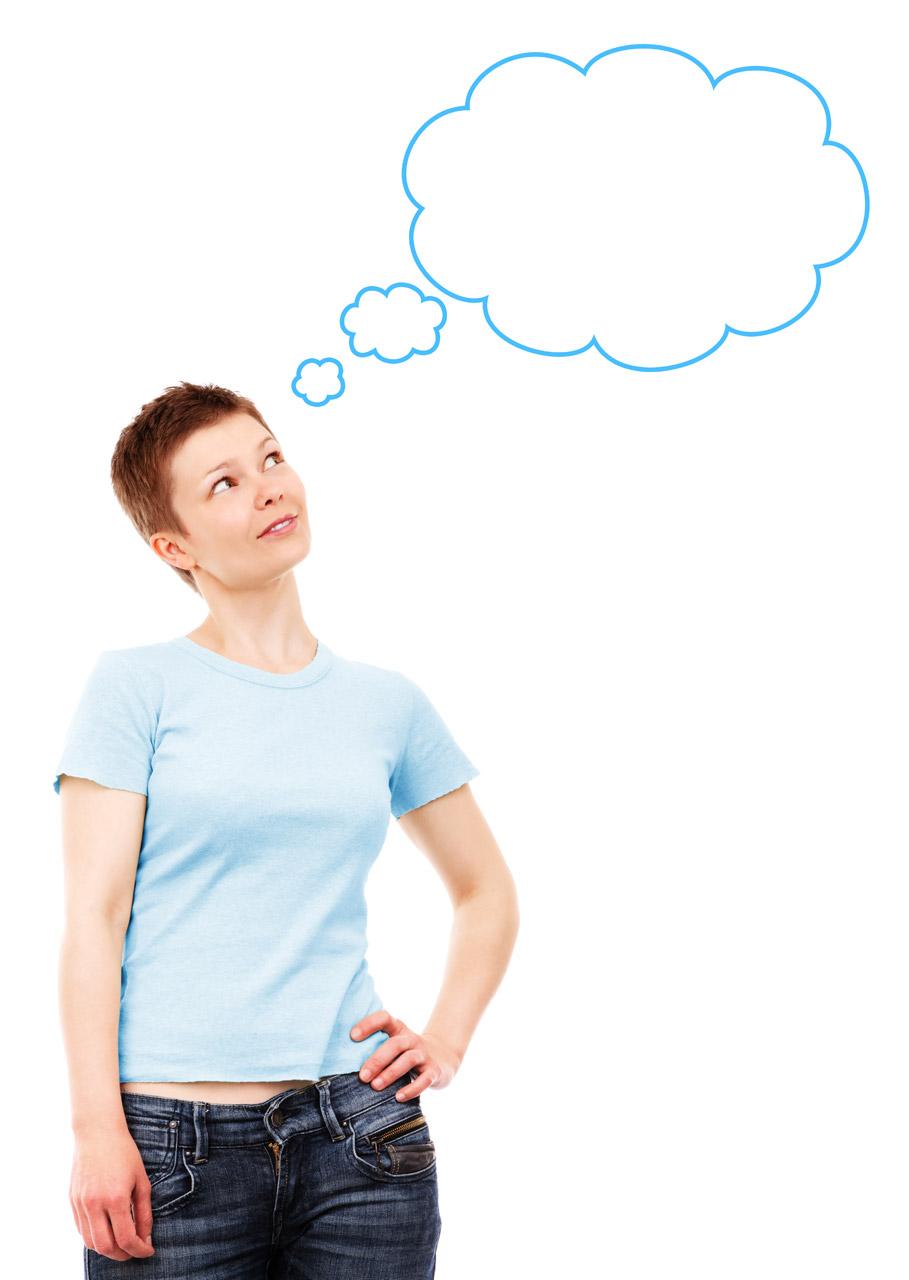 What is the difference between LEARNING a language and ACQUIRING a language?
Second Language Acquisition (SLA)
Teachers need to understand potential misunderstandings of the Second Language Acquisition process to enhance Tier 1 instruction and reduce inappropriate referrals to Special Education.
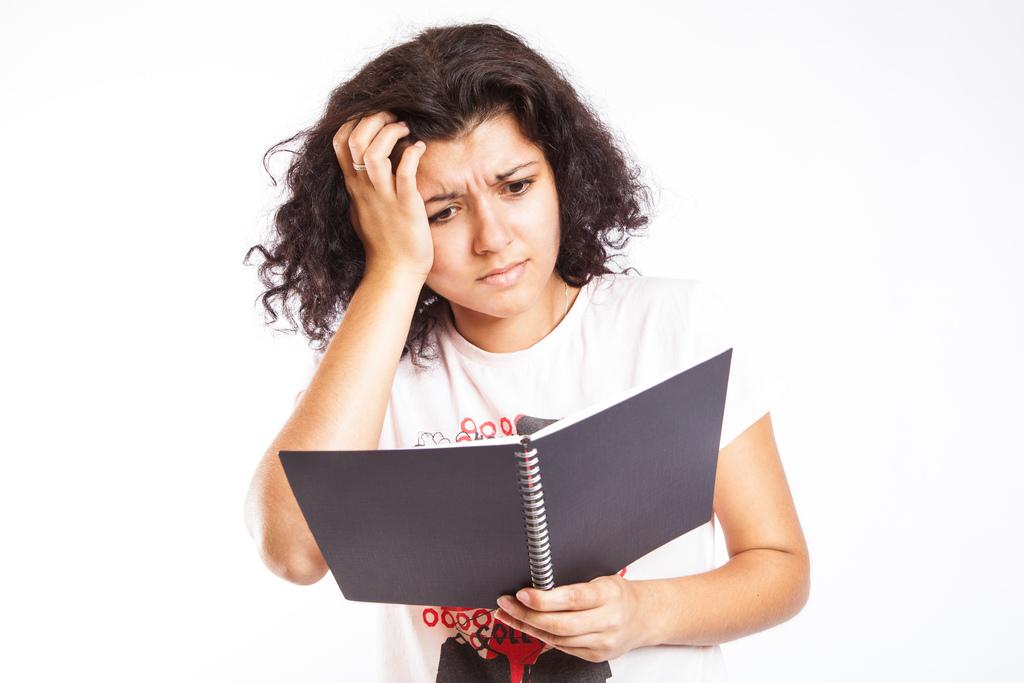 Misunderstandings about SLA
Wide range of proficiency
ELs may have a wide range of proficiencies in both languages.
Native language may be stronger in some areas and the second language may be stronger in other areas.
2. Low proficiency in both native language and English
Student X is not very proficient in the native language, so he won’t be very proficient in English.
Classifying students like this is not useful because it encourages low expectations.
HOOVER, J. J. (2016). WHY DO ENGLISH LEARNERS STRUGGLE WITH READING?THOUSAND OAKS: CORWIN SAGE.
Misunderstandings about SLA
3.  Native Language Assessments
Native language assessments may yield invalid results.
4. Literacy frameworks developed for monolingual students are adequate for developing literacy skills in a second language.
Literacy instruction for a second language differs from native language literacy.
Explicit instruction of how first language is similar to and different from the second language.
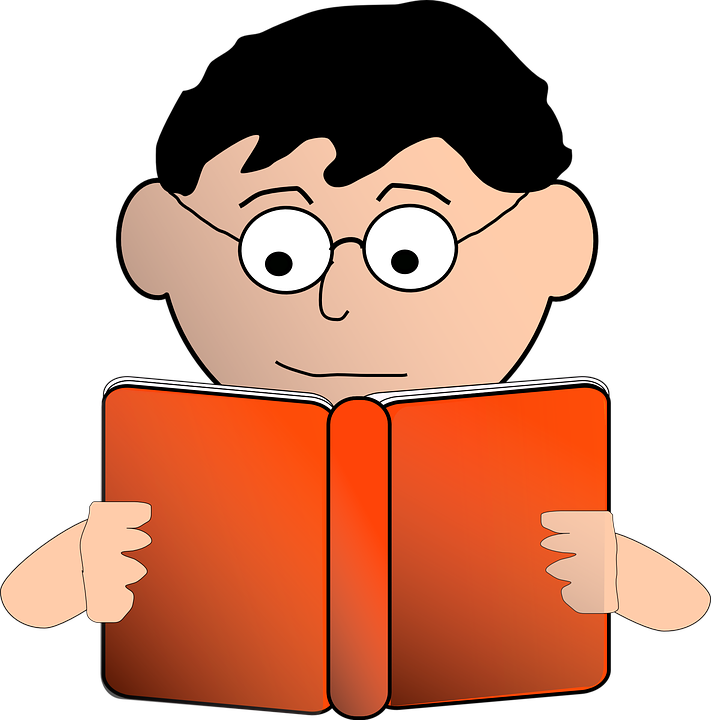 HOOVER, J. J. (2016). WHY DO ENGLISH LEARNERS STRUGGLE WITH READING?THOUSAND OAKS: CORWIN SAGE.
Misunderstandings about SLA
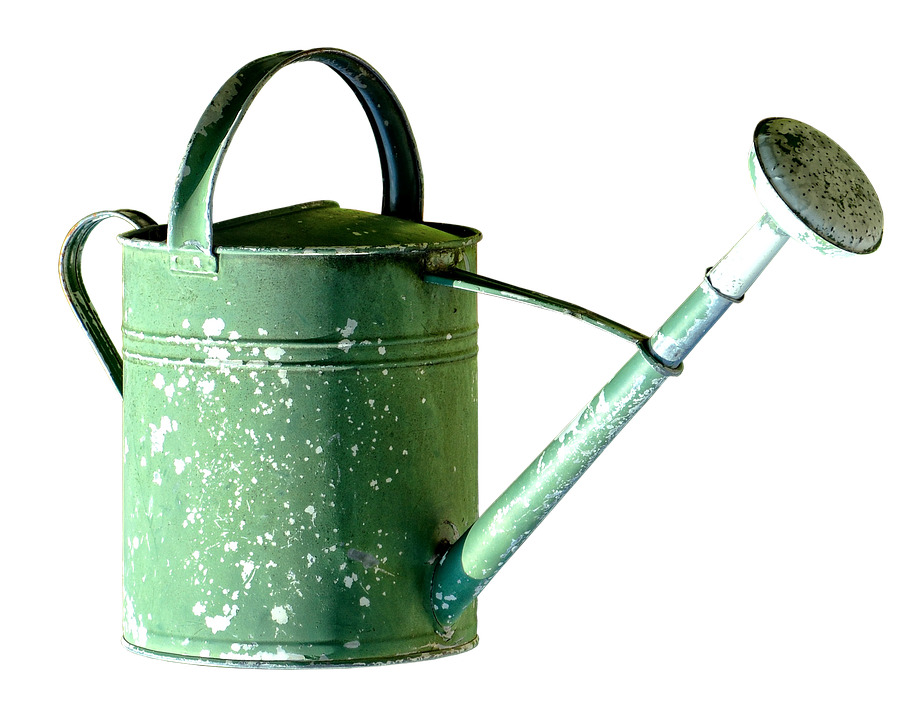 5. More time spent receiving instruction, the faster they will learn the second language.
Time-on-task, by itself, is not sufficient to speed up acquisition.
Students acquire English when they receive instruction that is Comprehensible and at the appropriate level.
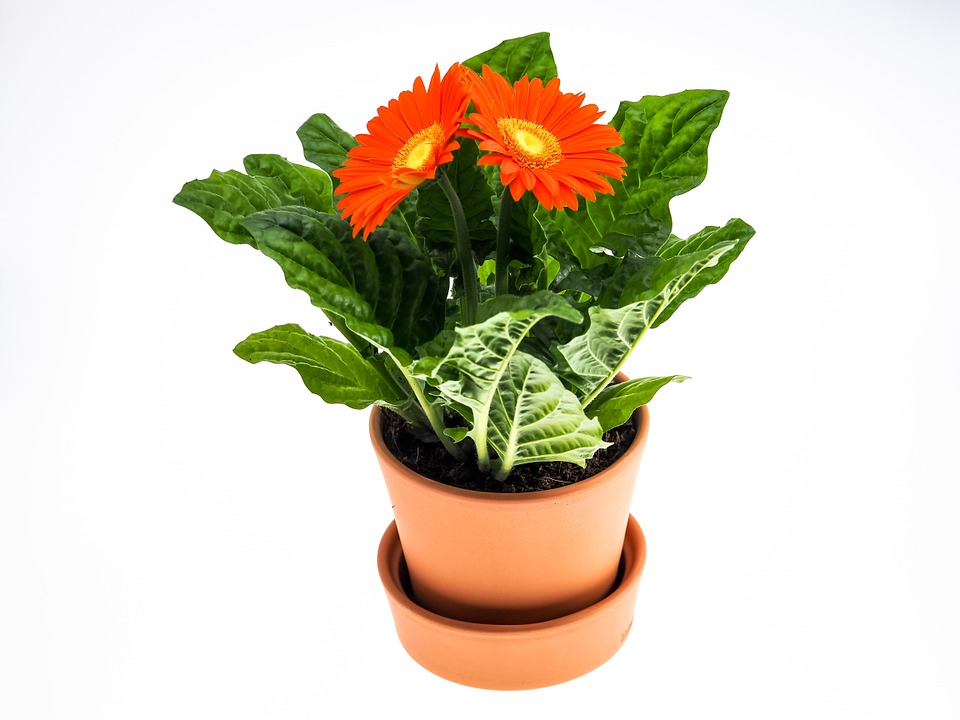 HOOVER, J. J. (2016). WHY DO ENGLISH LEARNERS STRUGGLE WITH READING?THOUSAND OAKS: CORWIN SAGE.
Misunderstandings about SLA
6. All ELs learn English in the same way and at the same rate.
The SLA process takes several years.
There are no shortcuts!
Students can appear proficient, but have not acquired full proficiency.
The reason ELs struggle when learning to read is more likely to be the SLA process than a disability.
HOOVER, J. J. (2016). WHY DO ENGLISH LEARNERS STRUGGLE WITH READING?THOUSAND OAKS: CORWIN SAGE.
Misunderstandings about SLA
7. ELs acquire English the same way they acquire their first language. 
Children have many years to acquire first language before they start school.
No pressure to understand in order to comprehend grade-level curriculum before applying language in complex, abstract ways.
Older ELs who are literate in their first language may become proficient in written language before oral language.
ELs may be limited in their ability to express themselves in the second language, but are not limited in the ability to think!
HOOVER, J. J. (2016). WHY DO ENGLISH LEARNERS STRUGGLE WITH READING?THOUSAND OAKS: CORWIN SAGE.
Misunderstandings about SLA
He drinked a lot of milk.
8. Errors should always be corrected.
Errors are useful clues to understanding where students are in the Second Language Acquisition process.
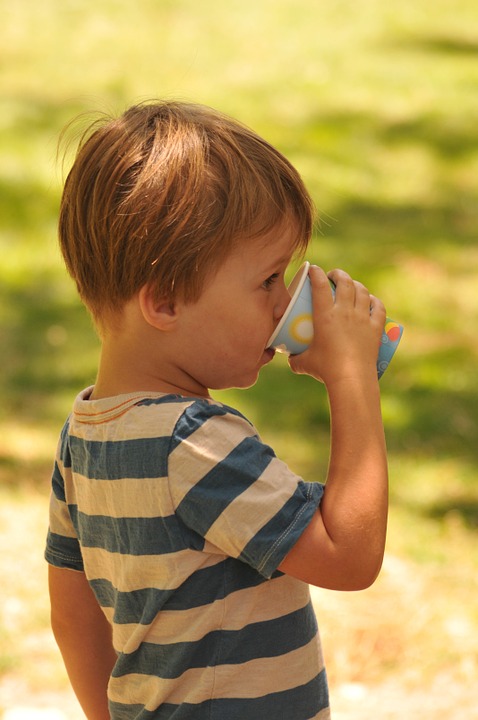 HOOVER, J. J. (2016). WHY DO ENGLISH LEARNERS STRUGGLE WITH READING?THOUSAND OAKS: CORWIN SAGE.
Misunderstandings about SLA
9. The majority of ELs in the U.S. are simultaneous bilinguals.
Simultaneous bilinguals learn two languages from birth at the same time.
Sequential bilinguals learn a second language AFTER learning their first language.
Each presents a different set of strengths and weaknesses.
Code-switching is common among bilingual individuals and is not a sign of confusion.
HOOVER, J. J. (2016). WHY DO ENGLISH LEARNERS STRUGGLE WITH READING?THOUSAND OAKS: CORWIN SAGE.
Teaching ELs to Read
Teaching EL students to read
Most Special Education referrals are for students with reading problems. (Machk & Nelson, 2007)
Most Special Education students have reading learning disabilities (Snyder & Dillow, 2012)
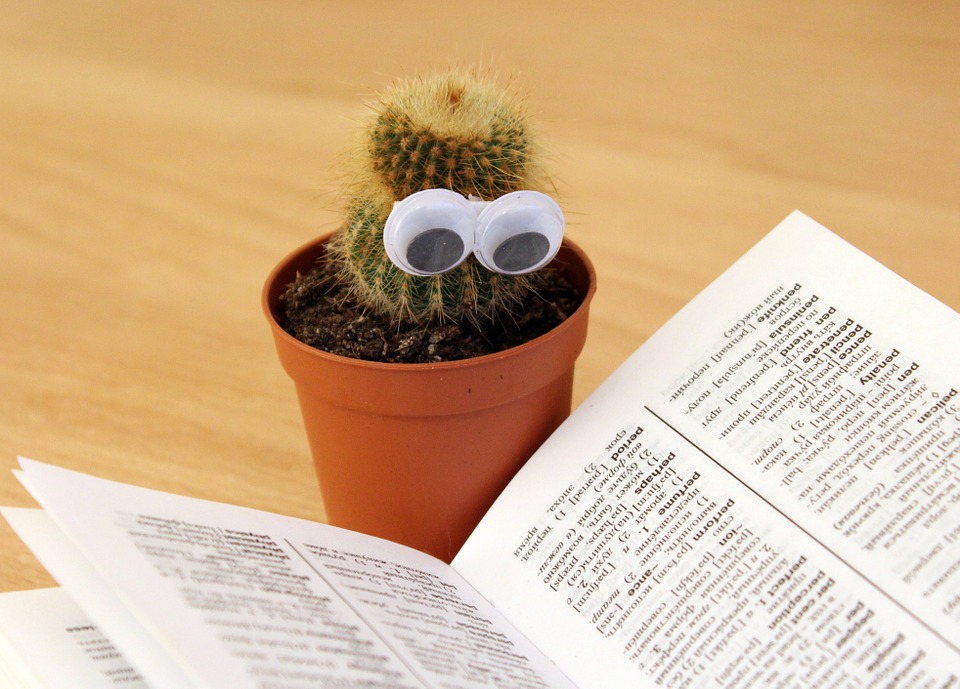 Teaching EL students to read
Teaching EL students to read
Teaching EL students to read
Teaching EL students to read
Teaching EL students to read
Secondary level reading is more complex.
Students enter with:
varying grade levels
English Proficiency 
native language Proficiency varying levels of academic background 
interrupted formal education
Teaching ELs to Read
At the Secondary Level
Teaching Secondary EL students to read
Different Approaches:
L2 teacher who delivers instruction
Team of L2 and Content teacher
Sheltered Instruction by content teacher
Newcomer schools or programs
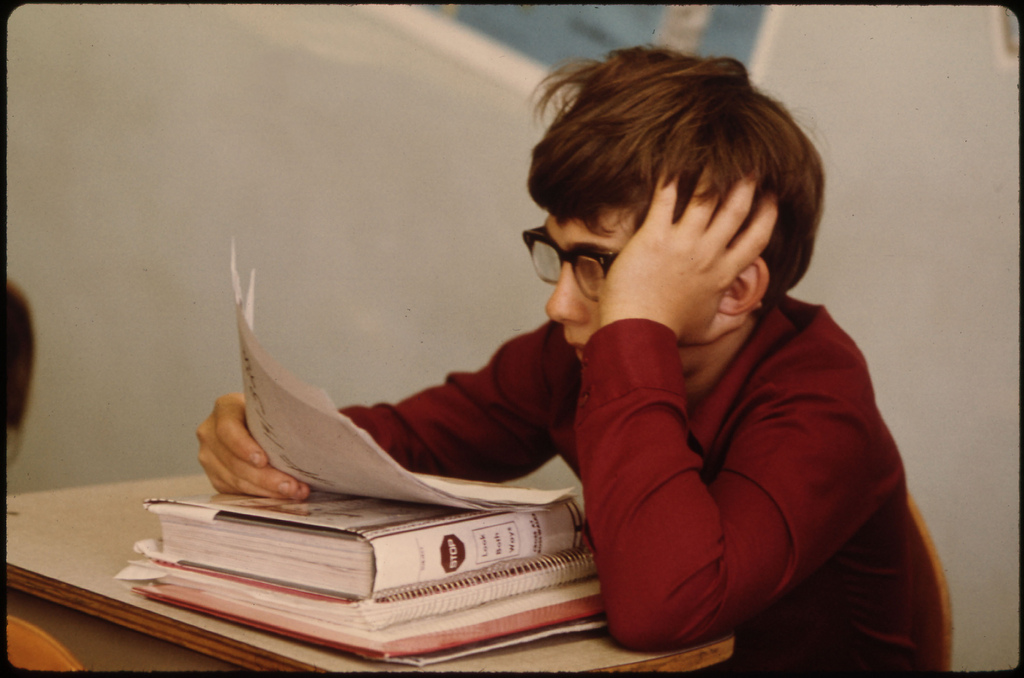 ELs and RTI (MTSS) - Understanding the RTI (MTSS) process and how it will help your students succeed
Albers, C. A., & Martinez, R. S. (2015). Promoting academic success with English language learners: best practices for RTI. New York: The Guilford Press.
Instruction at Tier 1
Use research-based curriculum that has been scientifically validated to be effective with EL students. (SIOP, Reciprocal Teaching, Guided Reading, etc)
Effective Instructional Principles and Sound Pedagogy
Opportunities to Learn
Differentiation
Direct/Explicit Instruction
Practice and Corrective Feedback

Examine the Learning Environment
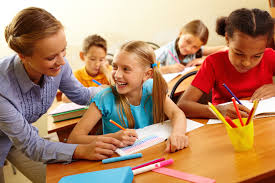 Dangerous Assumptions for Tier 1
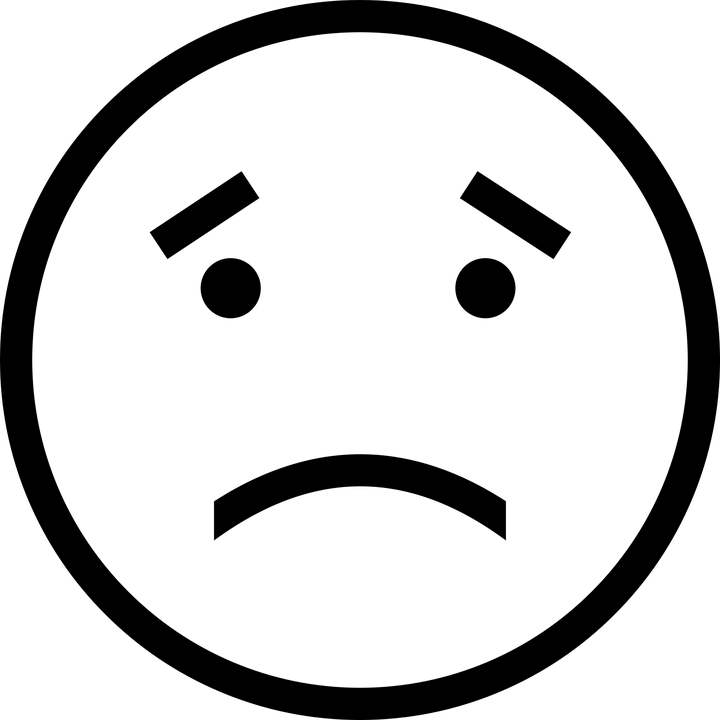 Evidence-based instruction is good for everyone.
An effective first language instructional approach is an effective second language instructional approach.
Students who fail to respond to research-based instruction MUST have a learning problem or disability.
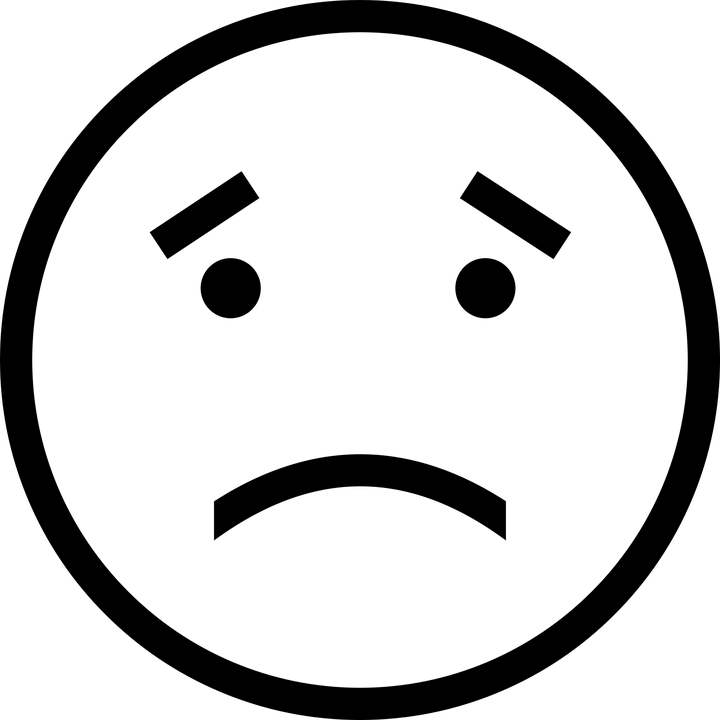 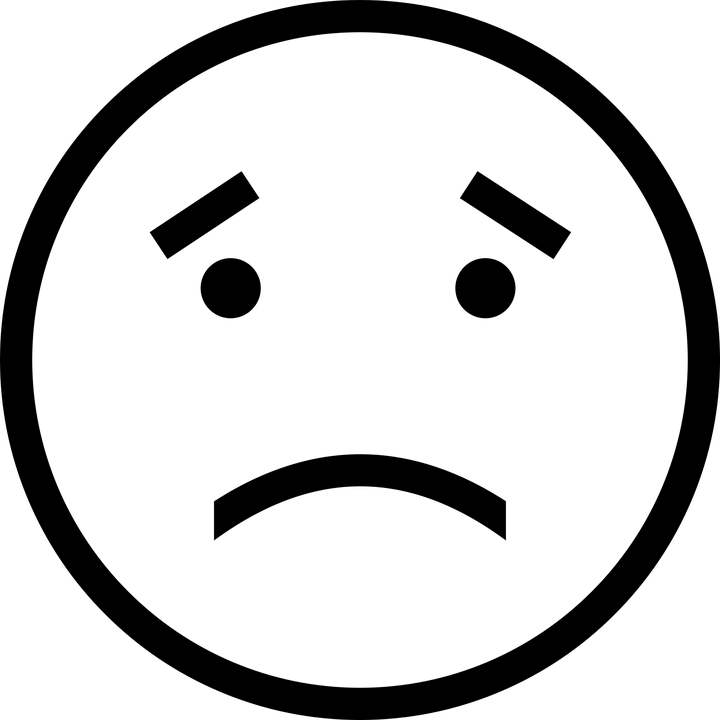 [Speaker Notes: Refer to page 40-41 in Hoover, Baca, Klingner for speaking points]
Universal Screeners
ELs and RTI- Understanding the RTI and how it will help your students succeed
Albers, C. A., & Martinez, R. S. (2015). Promoting academic success with English language learners: best practices for RTI. New York: The Guilford Press.
Universal Screening
According to Albers and Martinez, two key questions associated with data-based decision making and EL students:
What is the academic health of the EL population in your classroom, grade level, school and/or district?
What is the academic health of the EL population when you consider specific level of ELP in your classroom, grade level, school and/or district?
Albers, C. A., & Martinez, R. S. (2015). Promoting academic success with English language learners: best practices for RTI. New York: The Guilford Press.
Universal Screening
Curriculum Based Measurements (CBM) 
According to Albers and Misson, 2014, there is increasing evidence that the same measures used with native English speaking students can be used with ELs to conduct Universal Screening and Progress monitoring.
Universal Screening
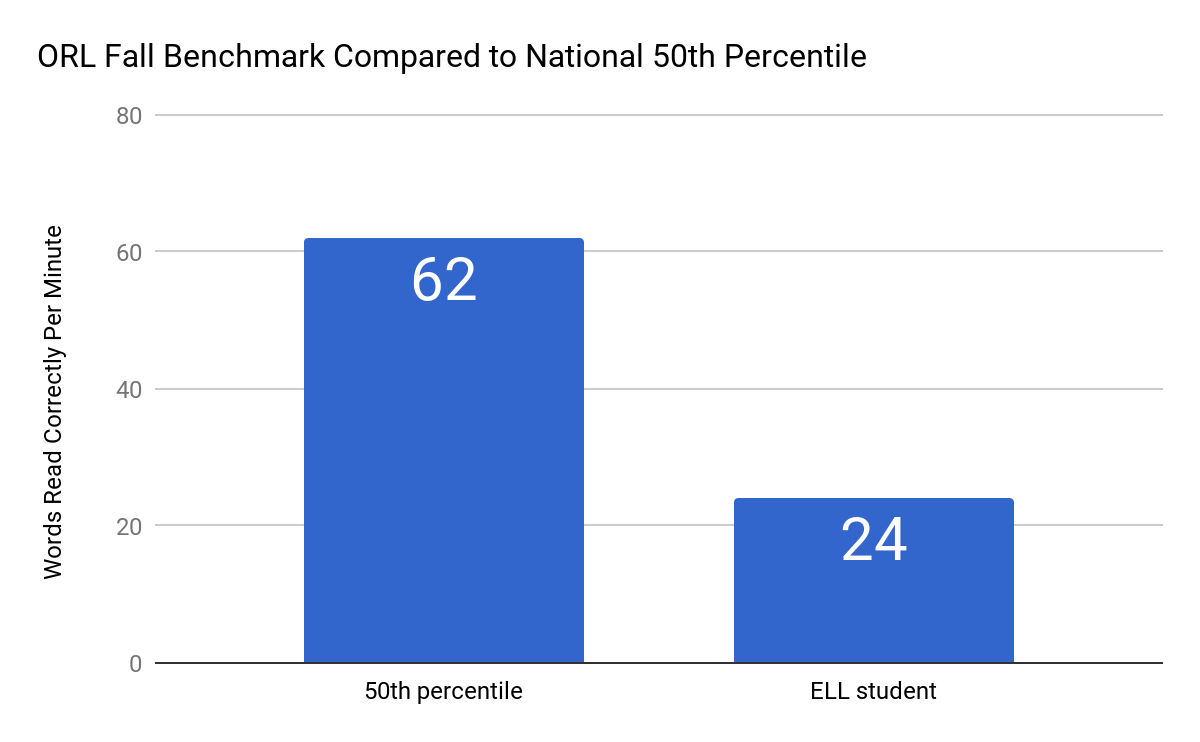 Albers, C. A., & Martinez, R. S. (2015). Promoting academic success with English language learners: best practices for RTI. New York: The Guilford Press.
Universal Screening
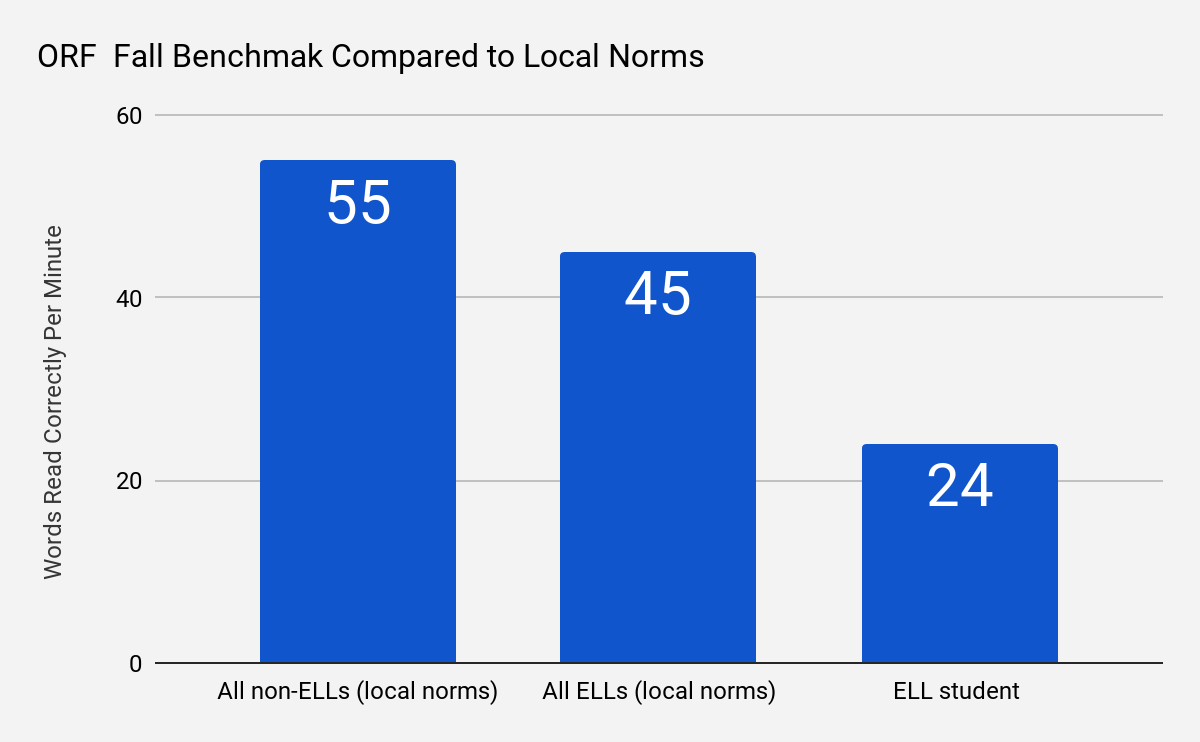 Albers, C. A., & Martinez, R. S. (2015). Promoting academic success with English language learners: best practices for RTI. New York: The Guilford Press.
Universal Screening
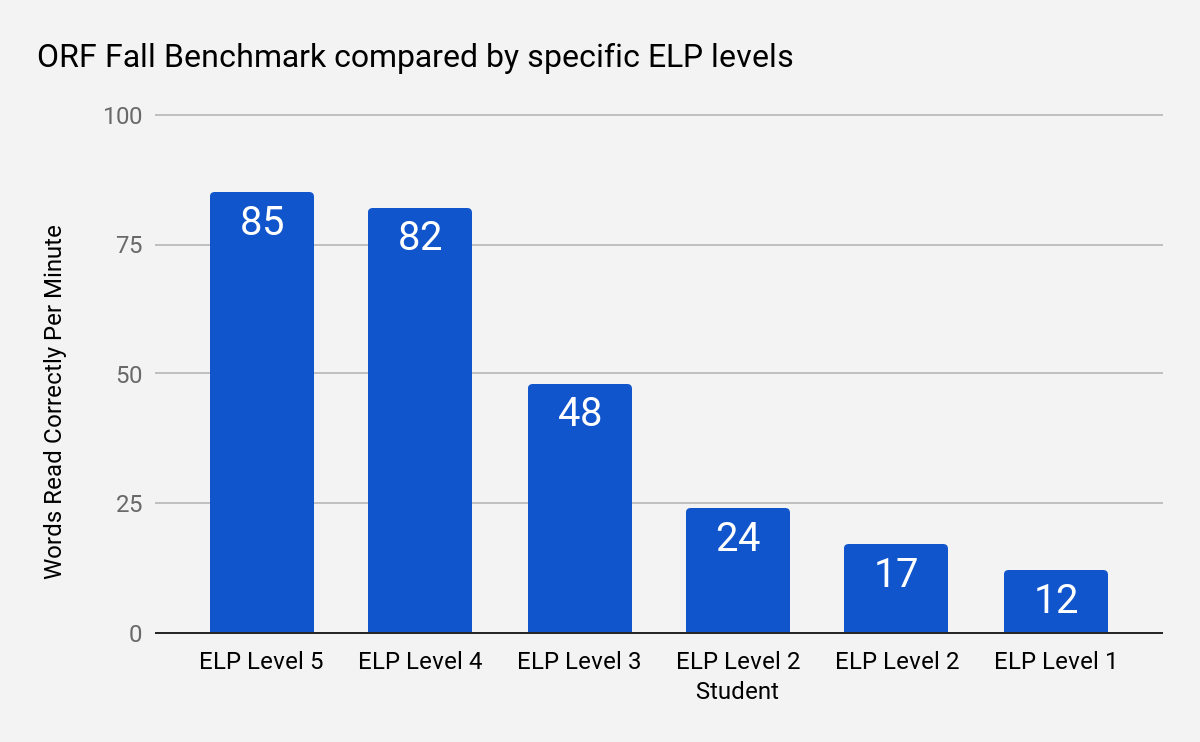 Albers, C. A., & Martinez, R. S. (2015). Promoting academic success with English language learners: best practices for RTI. New York: The Guilford Press.
[Speaker Notes: Student’s specific language proficiency level is necessary but not sufficient to make data-based decisions. Include other data points]
Progress Monitoring
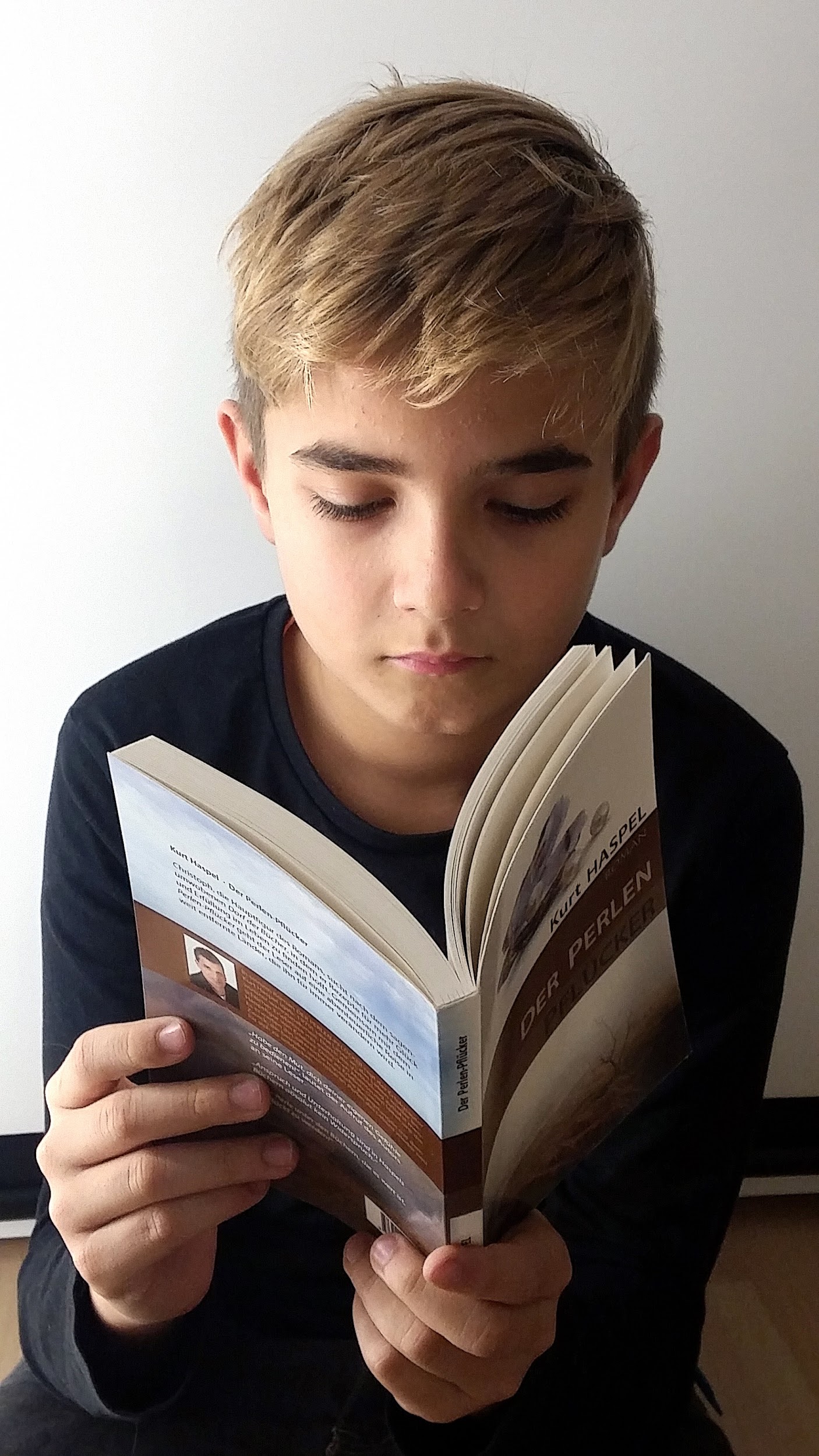 Progress Monitoring
Use CBM’s to monitor progress in Tiers 1, 2 and 3.

Compare EL students at same proficiency level.
Progress Monitoring
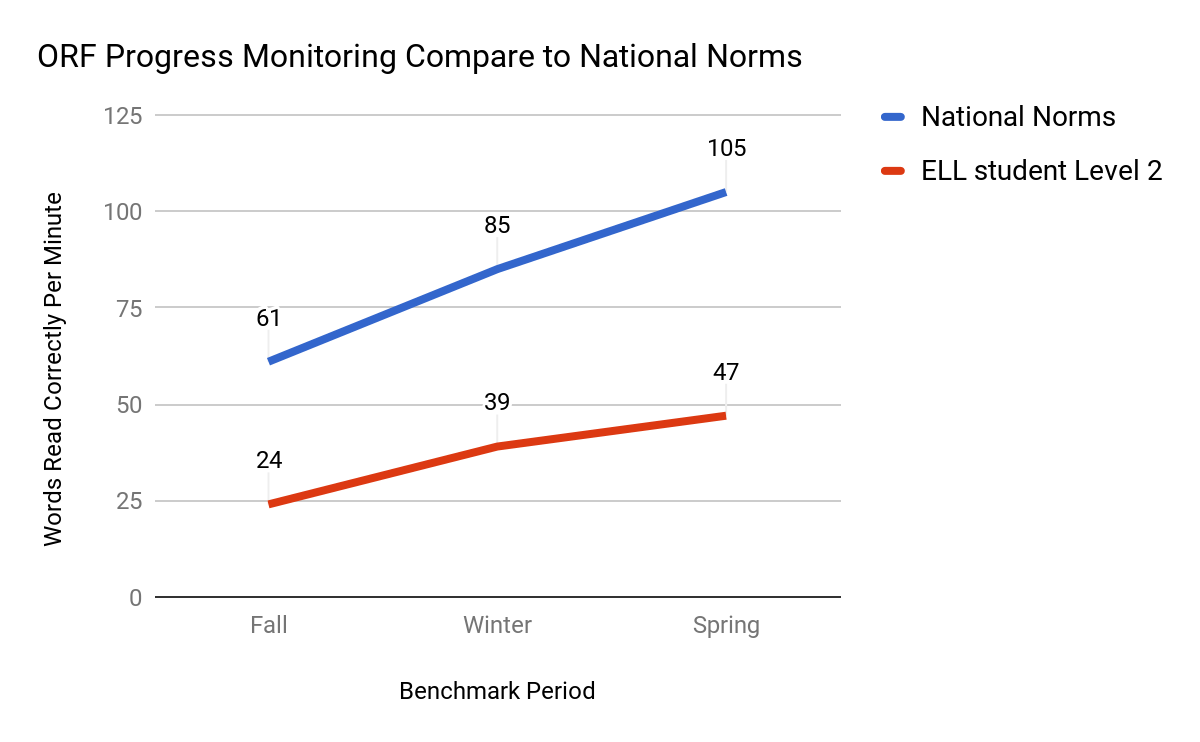 Progress Monitoring
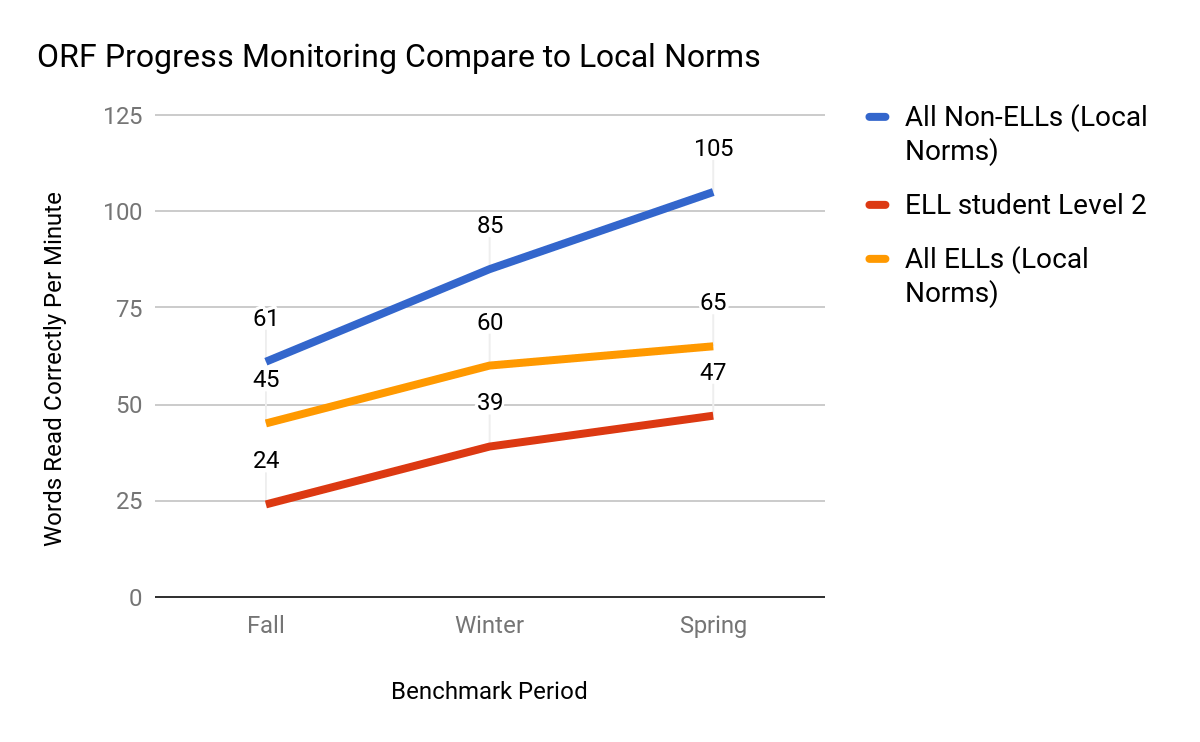 Progress Monitoring
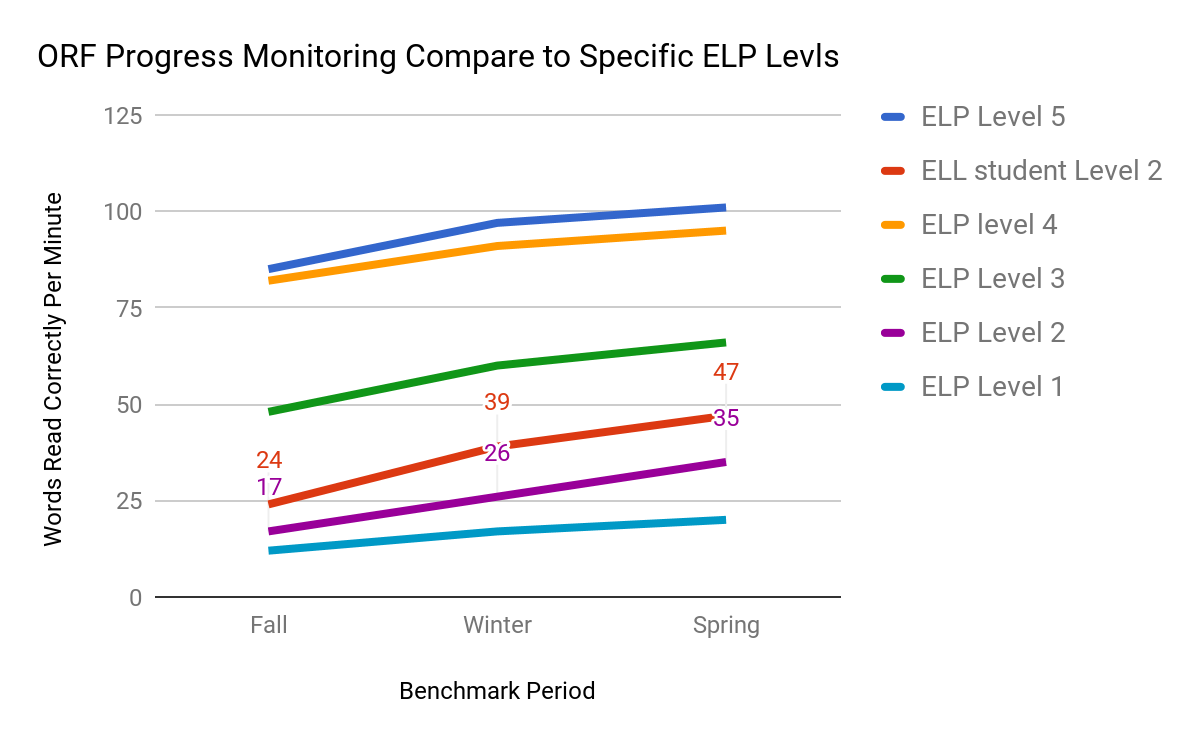 Tier 2 and Tier 3
ELs and RTI- Understanding the RTI and how it will help your students succeed
Albers, C. A., & Martinez, R. S. (2015). Promoting academic success with English language learners: best practices for RTI. New York: The Guilford Press.
ELs and RTI- Understanding the RTI and how it will help your students succeed
Albers, C. A., & Martinez, R. S. (2015). Promoting academic success with English language learners: best practices for RTI. New York: The Guilford Press.
Tiers 2 and 3
Expect to provide many ELs with Tier 2 and Tier 3 supports immediately!!!
There is no need to wait and see if they need extra support.

THEY NEED EXTRA SUPPORT!!
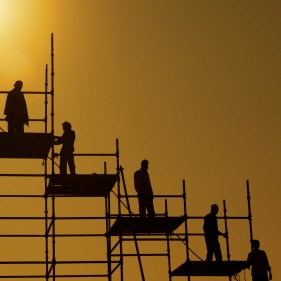 Tier 2 and 3
Learning English and academic content at the same is difficult!!!
They will need scaffolding and interventions.  
Tier 2 and Tier 3 mean intensify instruction.  

There is no need to purchase more stuff!!
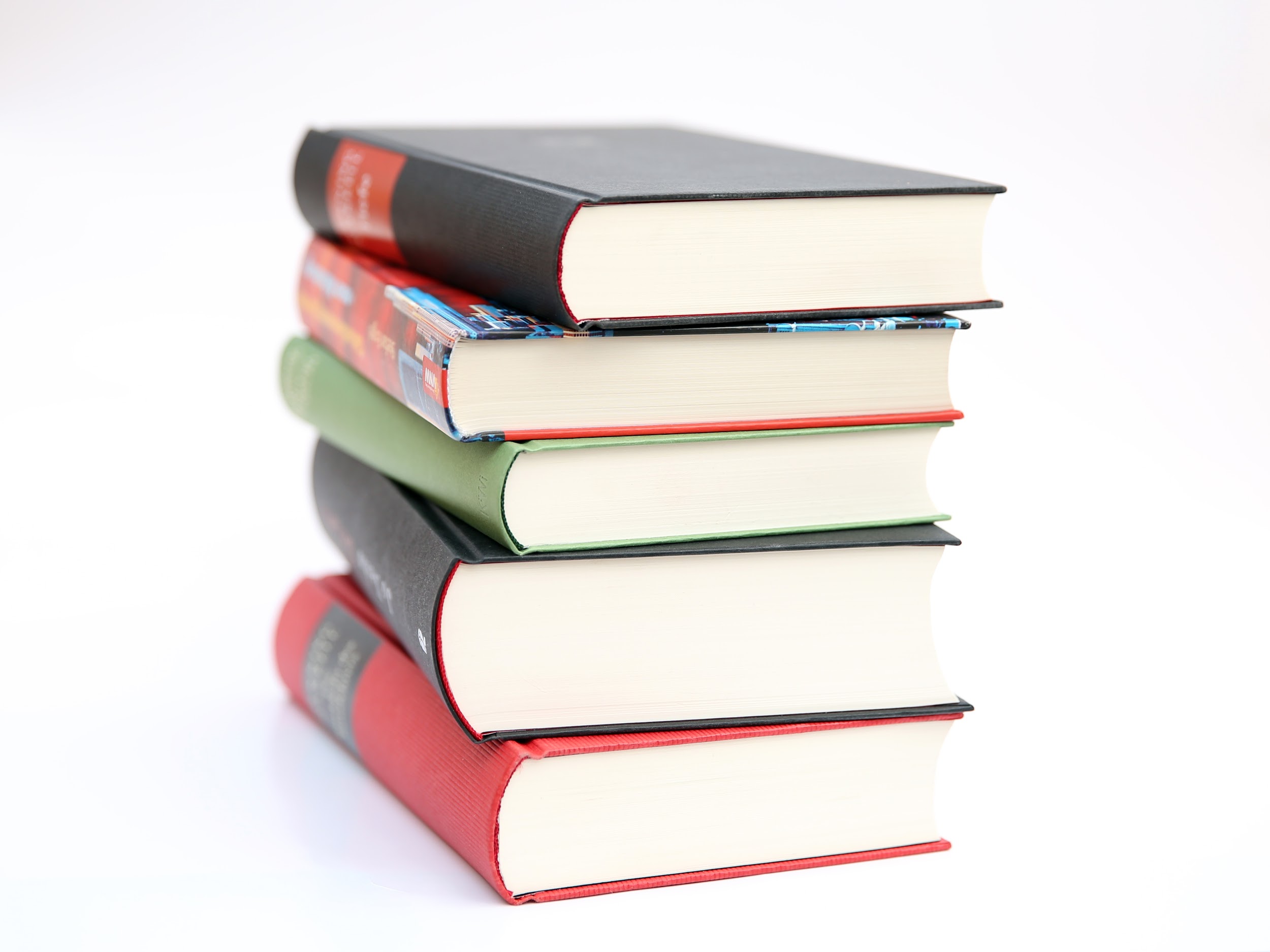 Tier 2 and Tier 3
Increase intensity by manipulating the following:
Group size
Instructional period
Frequency
Duration
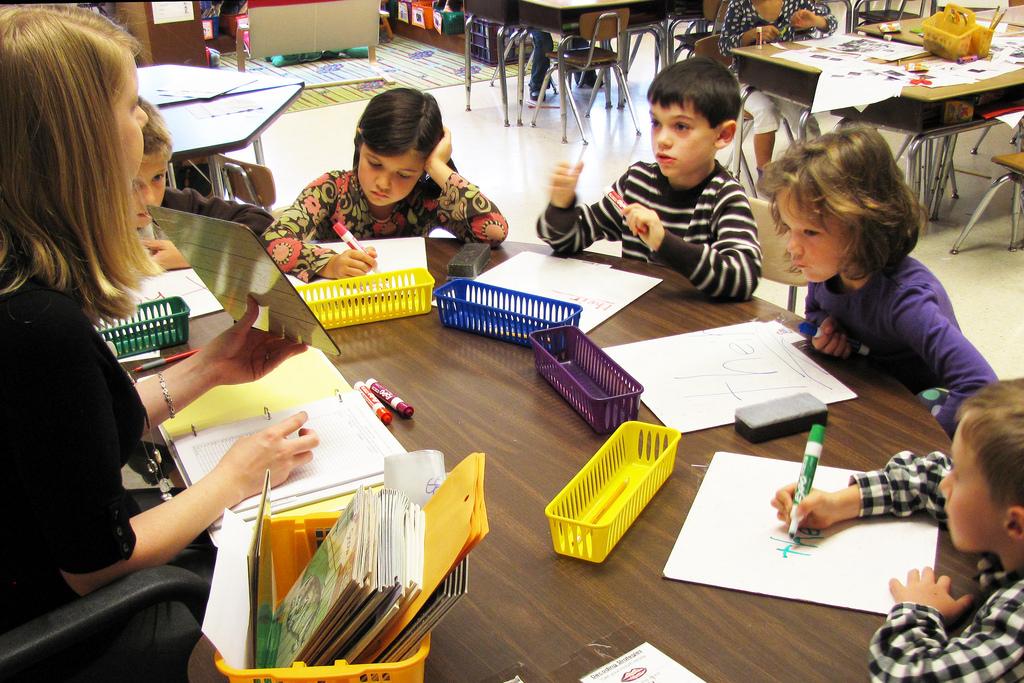 Tier 2 and Tier 3
Ideally supplement with evidence-based strategies and interventions that have been vetted to be effective with ELs.
What Works Clearinghouse is an agency that reviews scientific evidence to support educational practices.
Special Education Referral and Evaluation
Special Education Referral and Evaluation
There are two ways to create disproportionality:
Failure to identify and refer
Over referral
It is good practice to adopt the following approach:
Everything that is within our power has been attempted and documented carefully.
Special Education Referral and Evaluation
Making the referral
The million dollar question is:
How do we separate an underlying disability from the second language acquisition process validly and reliably since they both exhibit similar linguistic patterns?
Special Education Referral and Evaluation
http://schools.nyc.gov/NR/rdonlyres/DABEF55A-D155-43E1-B6CB-B689FBC9803A/0/LanguageAcquisitionJanetteKlingnerBrief_73015.pdf%20Resources
Special Education Referral and Evaluation
EL Special Education evaluations are only as strong as the pre-referral interventions and documentation.
Documentation should include: 
Observations
Assessments
Instructional adaptations
Accommodations
Interventions implemented in the general education classroom.
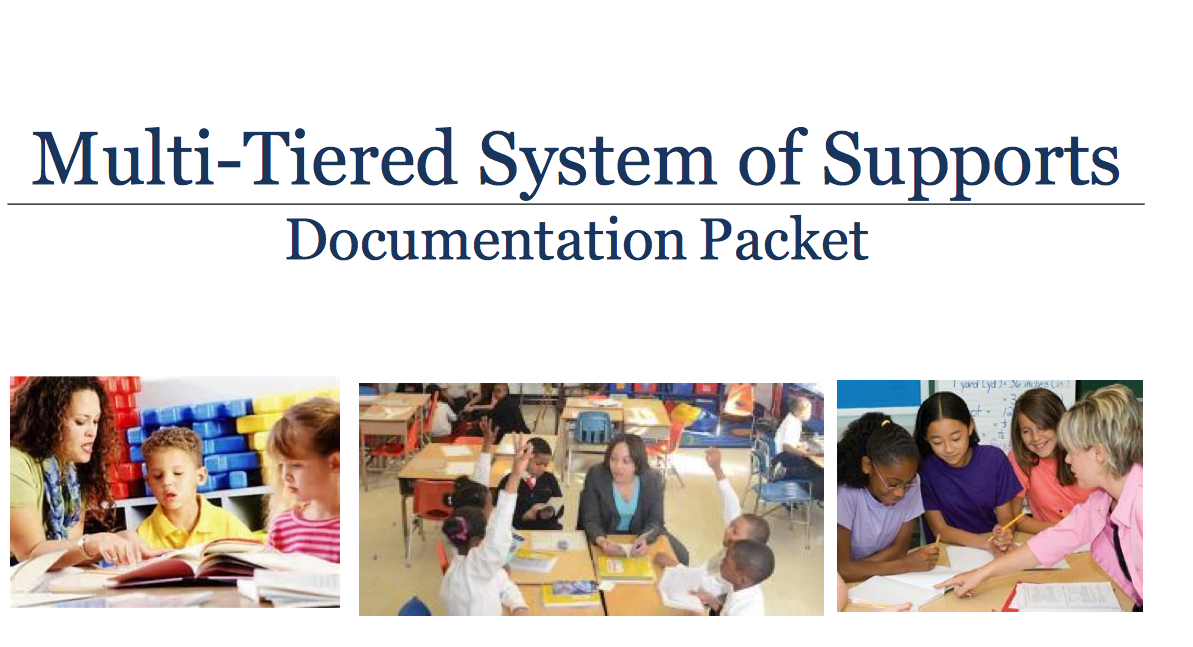 Special Education Referral and Evaluation
Consideration of exclusionary factors:
Learner Domain 
Lack of Appropriate Instruction
Core Curriculum
Classroom/School Disadvantage
Cultural Factors
Economic Factors
Environmental Factors
Address the impact of the exclusionary factors and rule them out.
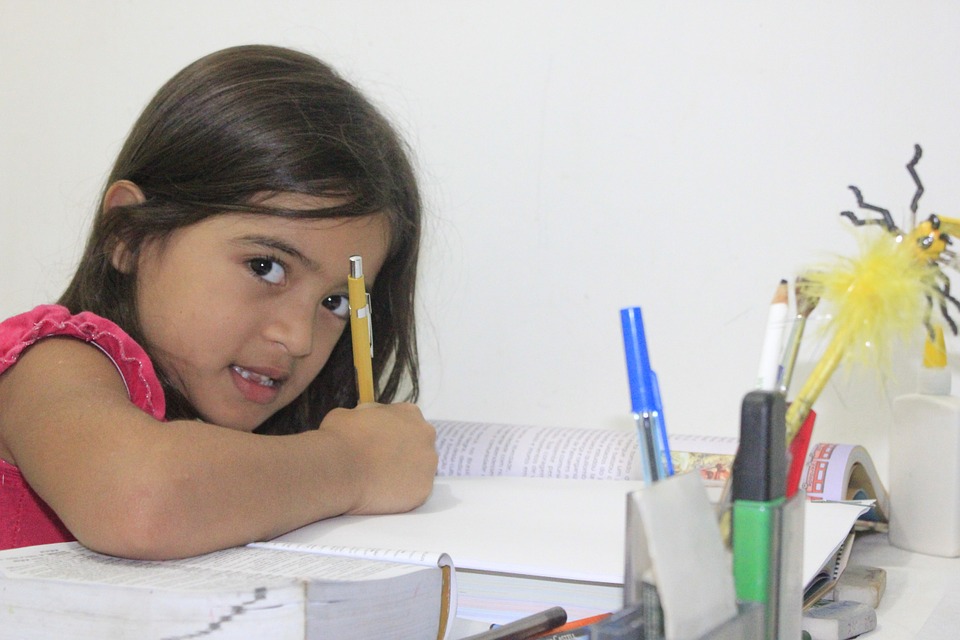 Special Education Referral and Evaluation
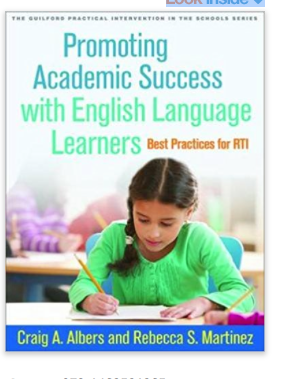 Exclusionary criteria worksheets in this book
Special Education Referral and Evaluation
Exclusionary criteria exist to prevent 
a child from being labeled SLD when 
no learning disability exists.
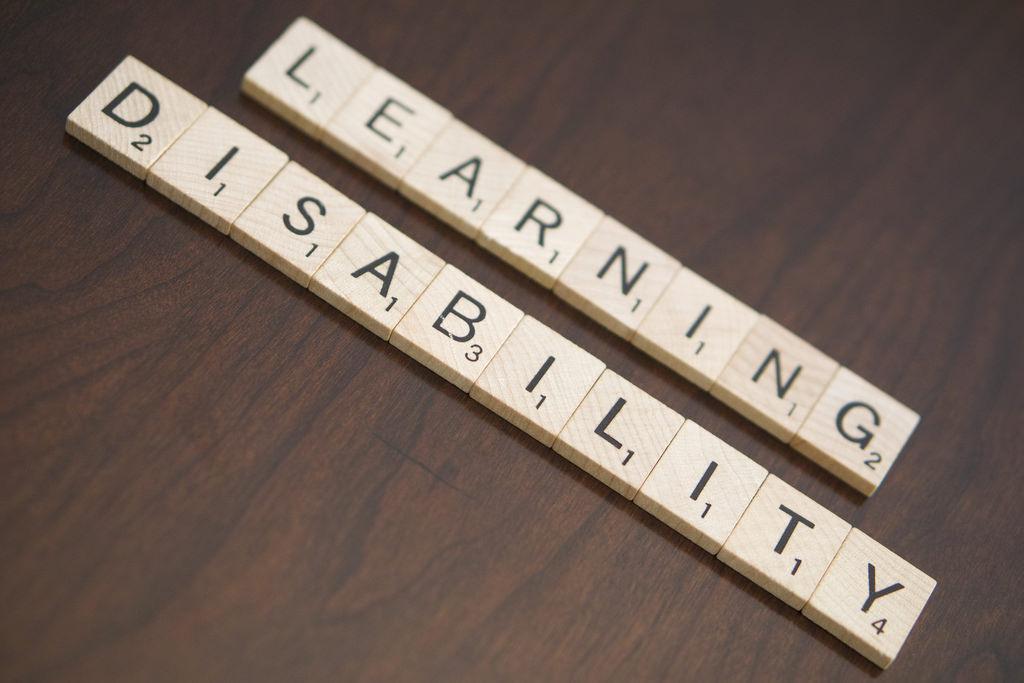 If
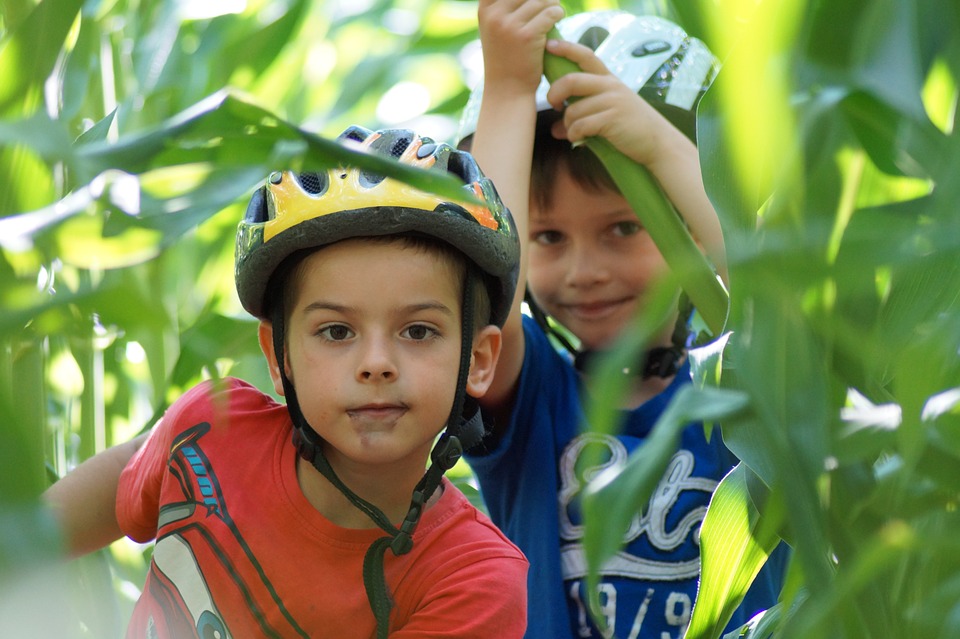 ELs and RTI (MTSS)
Thank you for participating today!